Las capas de la Tierra6° básico Ciencias Naturales Aprendo 6
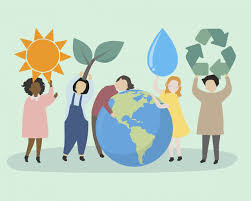 Actividad: Completa la siguiente tabla con lo aprendido sobre las capas de la Tierra.
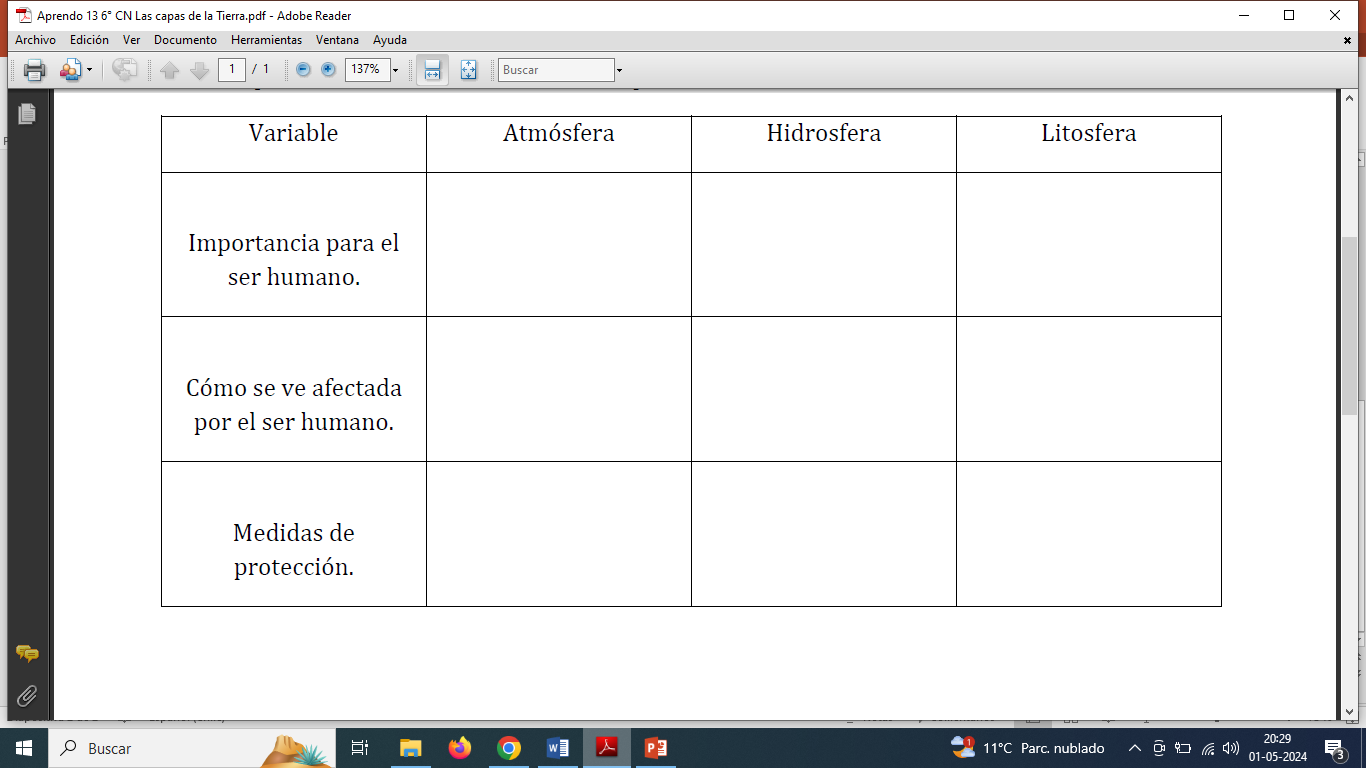 ¿Qué capa de la Tierra crees que es más importante cuidar?